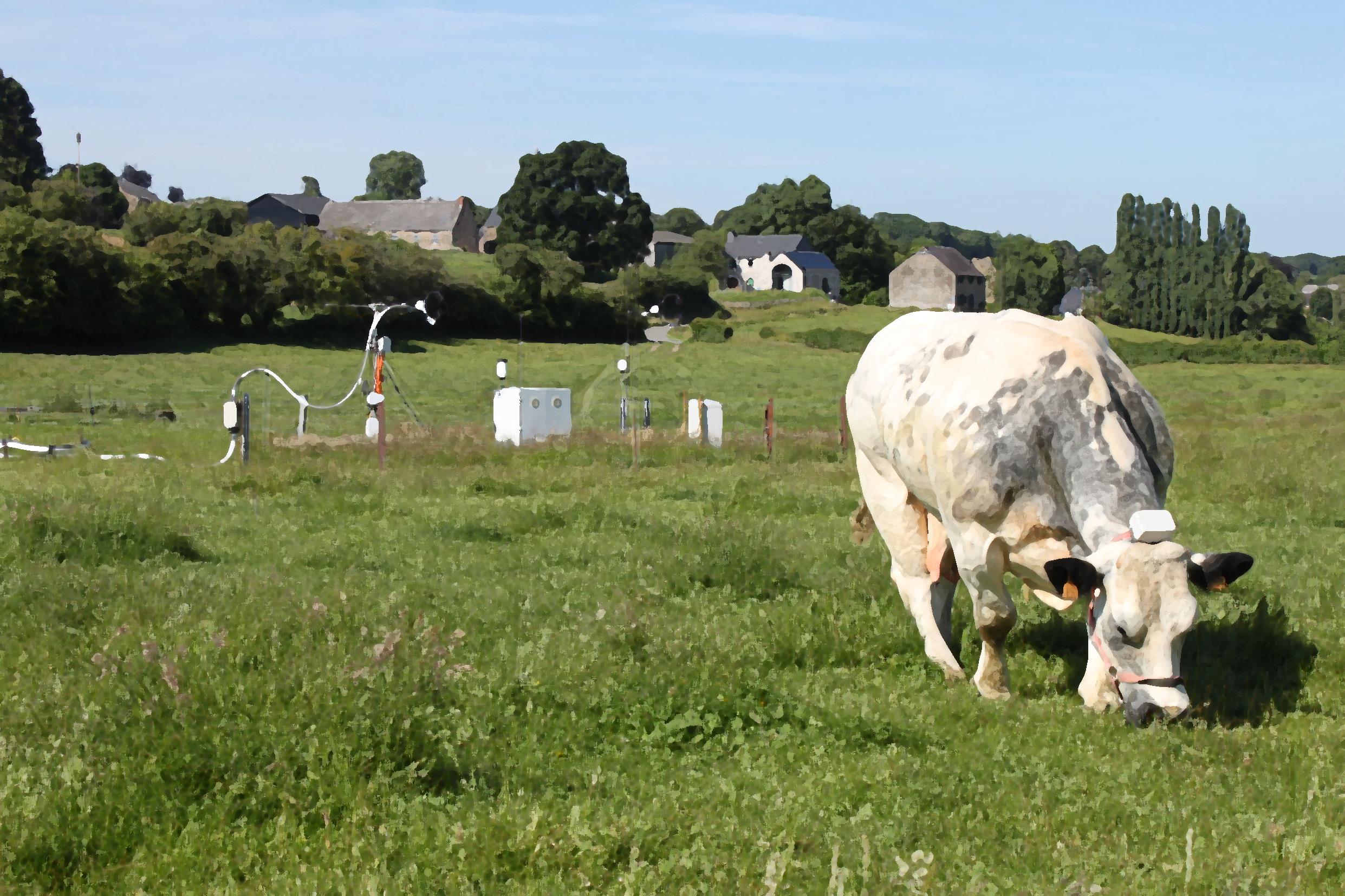 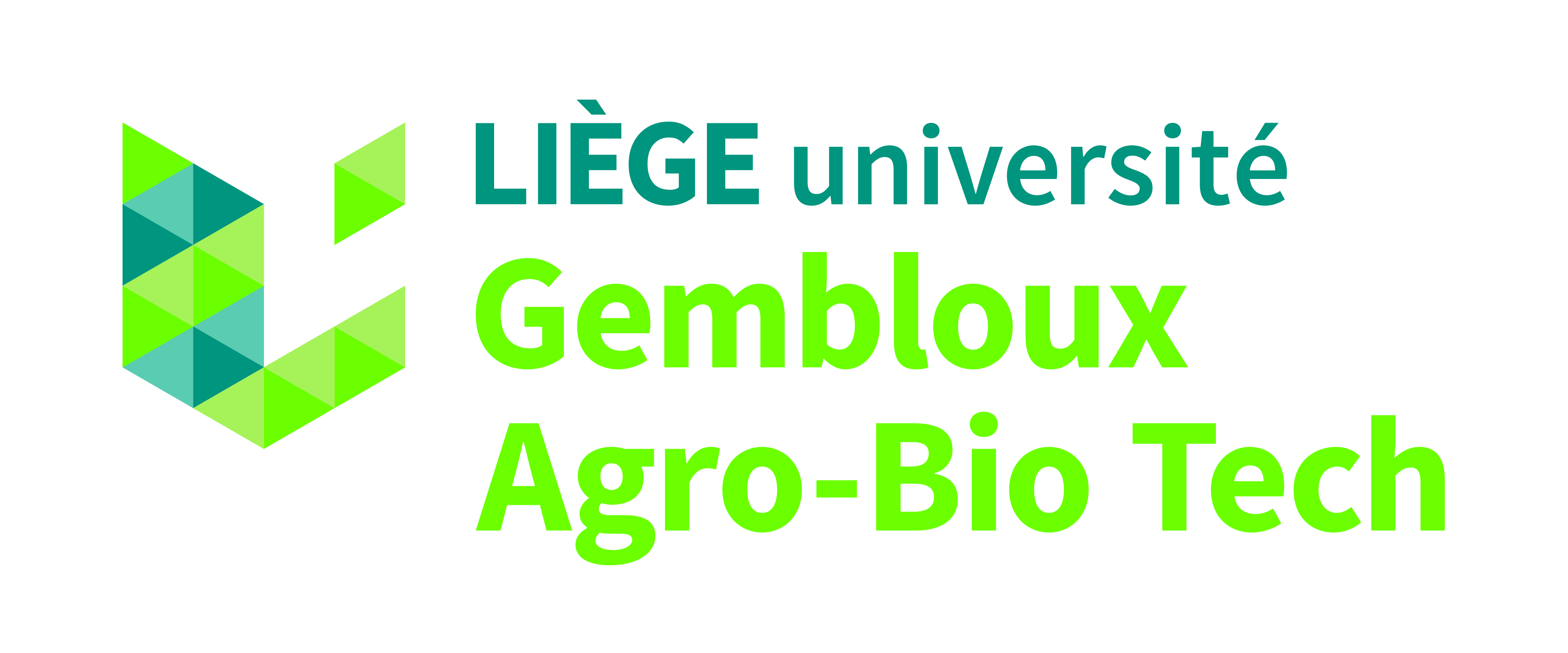 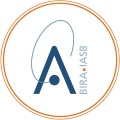 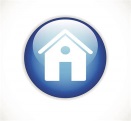 PICO navigation
Please run the pptx (press F5)
The role of cows on OVOC       exchanges of a pasture            Heinesch B. 1, Michel C. 1, Amelynck C. 2, Schoon N. 2,       Mozaffar A. 2, Aubinet M. 1, Bachy A. 1, Dumortier P. 1                      1 University of Liege (bernard.heinesch@uliege.be),                 2 Royal Belgian Institute for Space Aeronomy
vEGU 2021, session BG3.19 - 'Exchange of GHG and reactive gases in agricultural ecosystems'
The role of cows on OVOC exchanges of a pasture Heinesch B., Michel C., Amelynck C,. Schoon N.., Mozaffar A.,                       Aubinet M., Bachy A. , Dumortier P.
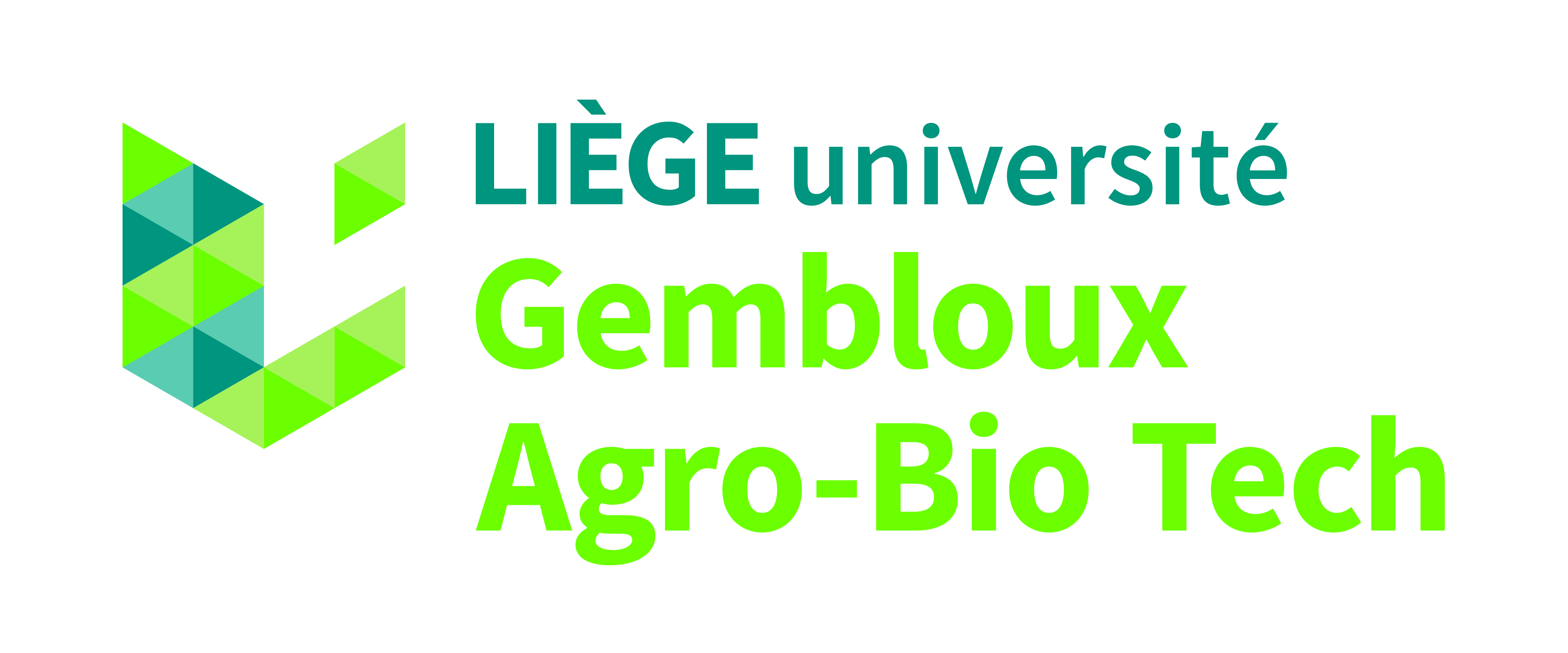 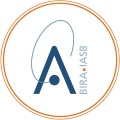 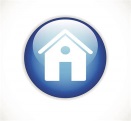 [Idea]
Investigation of stress-related VOC exchanges on a pasture  (project CROSTVOC)
The most obvious stress is the biotic one through grazing and trampling
But at the pasture scale and besides constitutive exchanges, the signal is blurred by emissions due to wastes and cow‘s exhalation
We propose a methodology to disentangle these contributions, based on eddy-covariance, enclosures, cow geo-location and activity devices and a footprint model.
We apply it on a pasture to help answering the questions:
How the total exchange of three OVOCs distribute between  those components
how do contrasted grass management practices like continuous and rotational grazing affect OVOC flux dynamics
The role of cows on OVOC exchanges of a pasture Heinesch B., Michel C., Amelynck C,. Schoon N.., Mozaffar A.,                       Aubinet M., Bachy A. , Dumortier P.
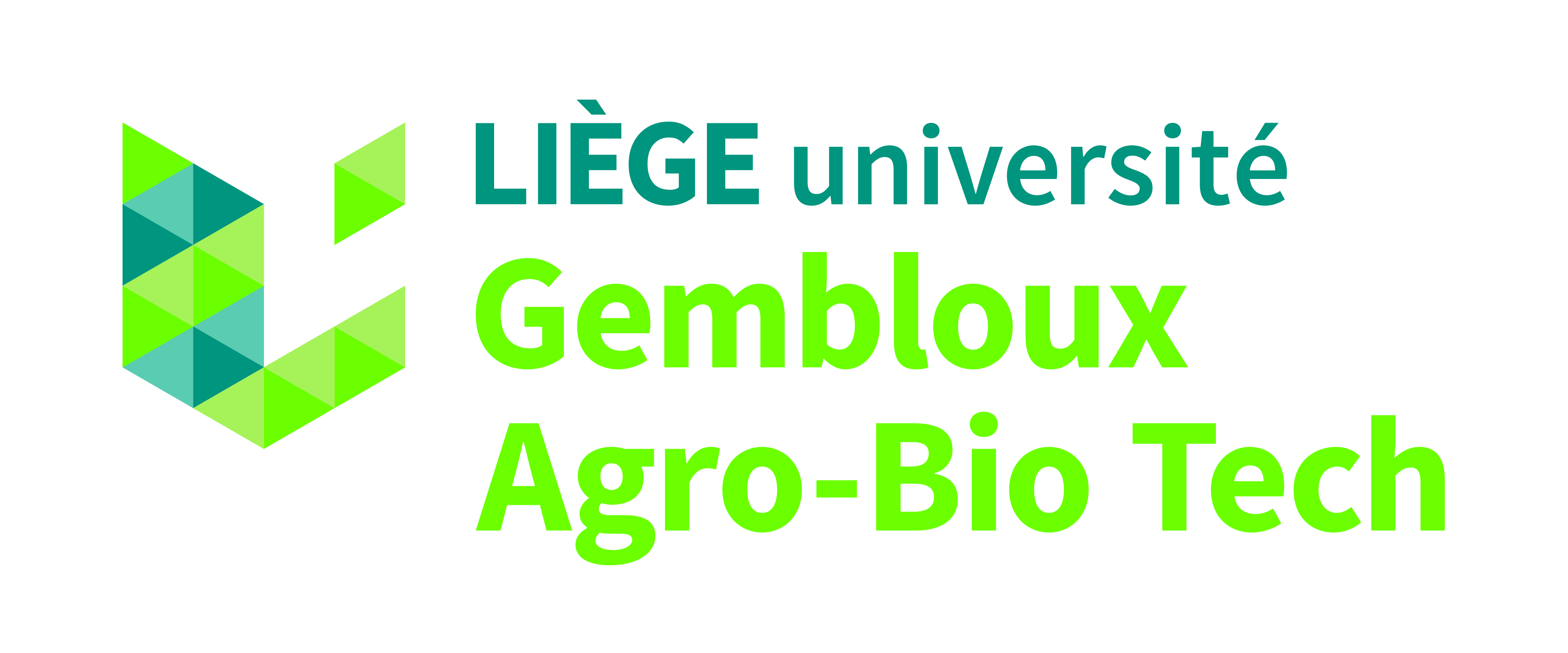 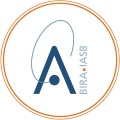 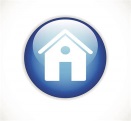 [Flux partitioning]
Besides phenology and meteorology that will drive spatially    homogeneous Fcps, the instantaneous turbulent exchange    measured from a specific footprint area will be influenced by  
 The presence of cows in this area
 The time since the grazing/trampling /waste events in this area
 => Derivation of three indices characterizing the current         footprint area:
 SDf : “How many cows currently in the footprint ?”, the stocking density
 PHf : “How many cows had stayed in the current footprint in the              previous days ”, (Time-weighted) presence history
 GHf : “and were they grazing?” : :(Time-weighted) grazing history
 A time-constant  characterizing the indirect-emission    time decrease is needed (for the time-weighted history)
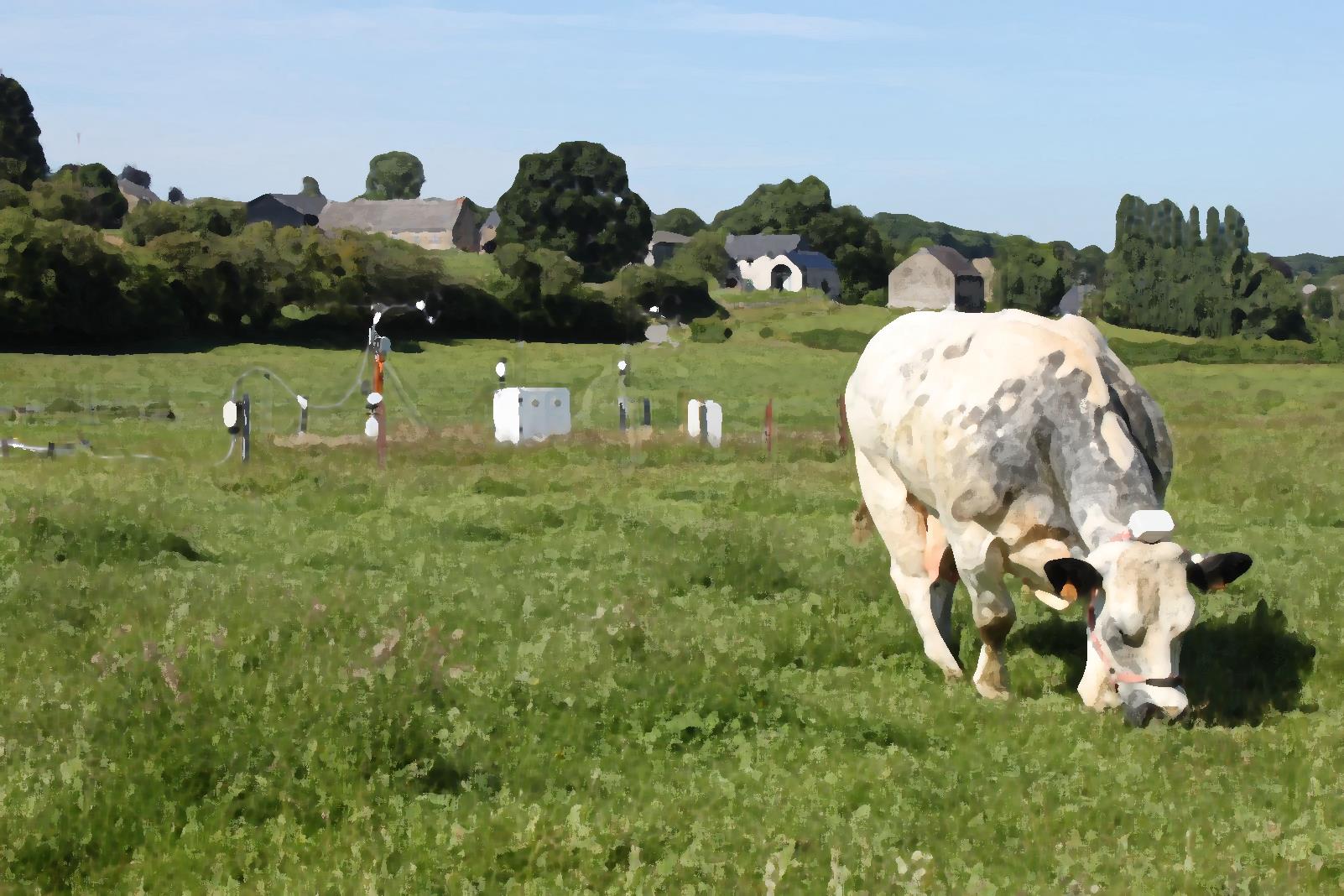 Fwa : waste (urine & dung)
Fcps : constitutive plant-soil
Ftr : grazing
Fex : exhalation
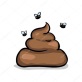 Ftr : trampling
The role of cows on OVOC exchanges of a pasture Heinesch B., Michel C., Amelynck C,. Schoon N.., Mozaffar A.,                       Aubinet M., Bachy A. , Dumortier P.
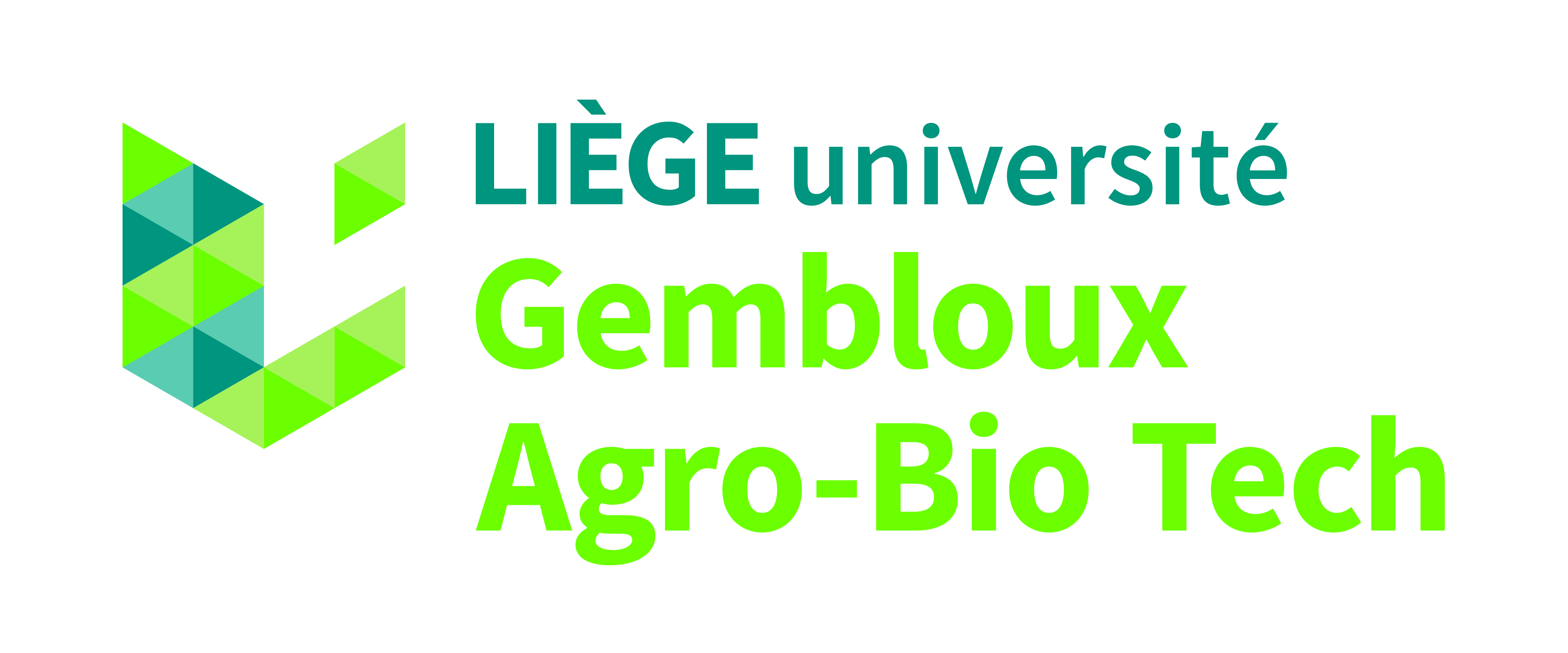 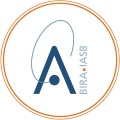 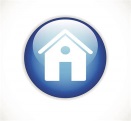 [M&M]
Methanol/acetaldehyde/acetone fluxes using eddy-covariance with a PTR-MS (same methodology as Bachy et al., 2016 in ACP, https://doi.org/10.5194/acp-16-5343-2016)
SDf obtained using home-made geolocation devices (1) and a flux footprint model (2)
 obtained using parallel enclosure measurement on non-grazed and recently grazed grass (3)
PHf obtained using (1) + (2) + (3) 
GHf obtained adapting PHf with  grazing activity information from on-cow activity devices (4)
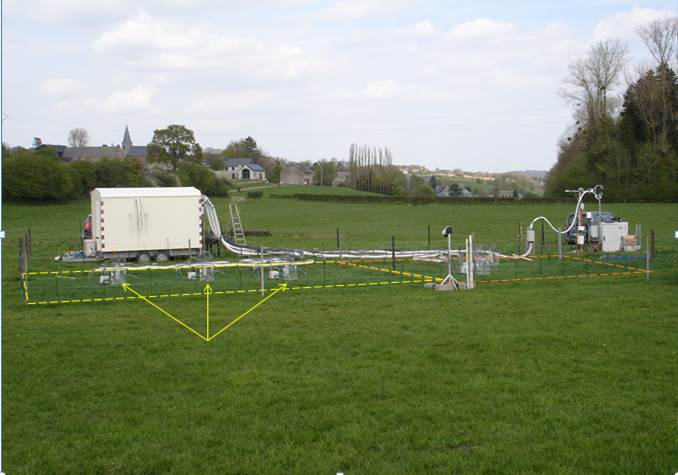 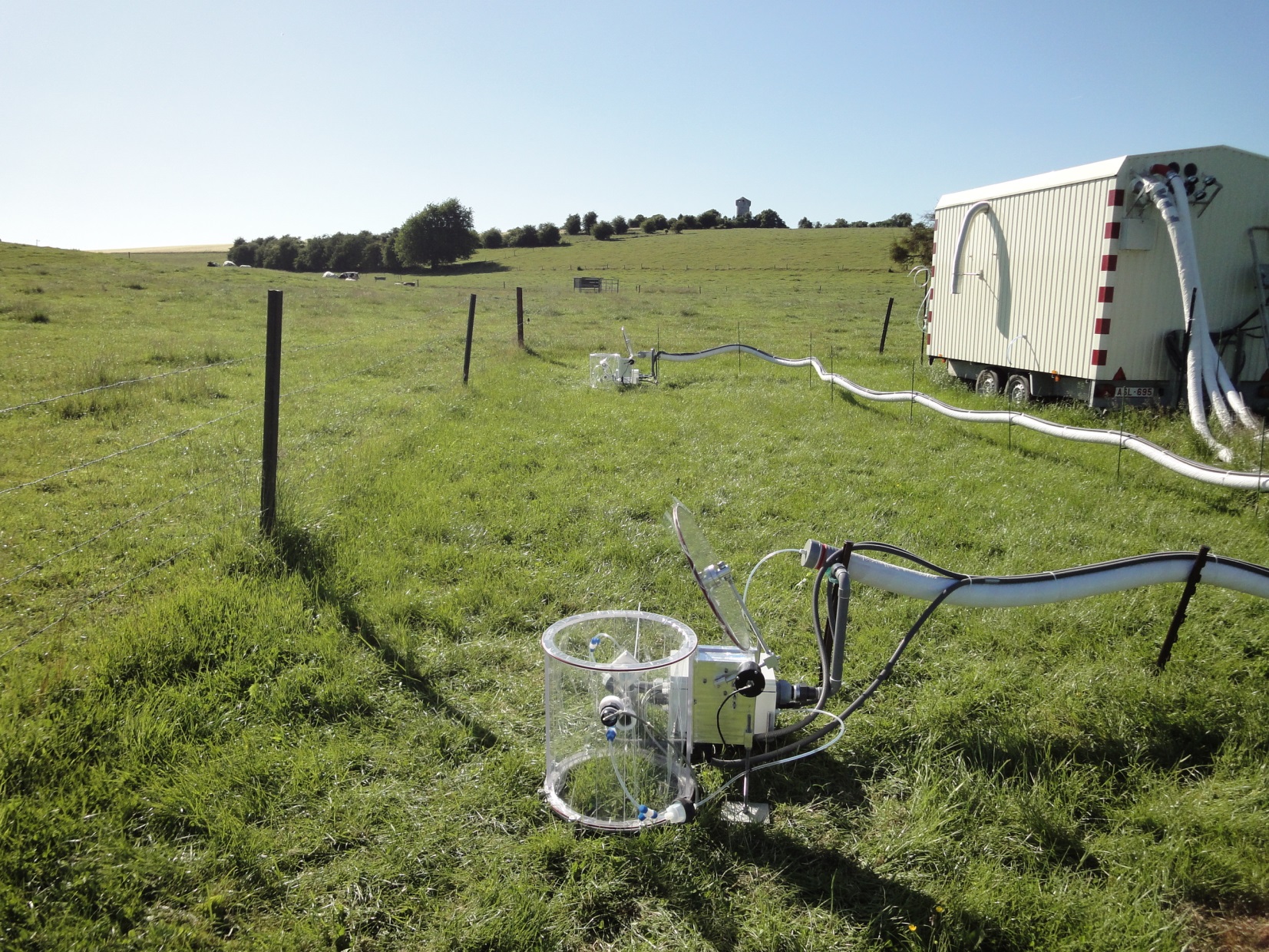 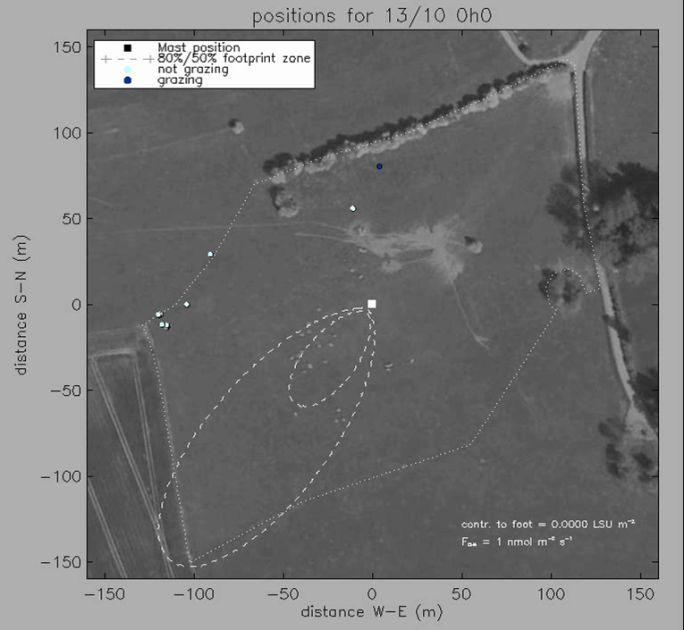 (3)
(1),  (2), (4)
Click on me for animation !
Cuvettes patch2
Cuvettes patch1
(3)
The role of cows on OVOC exchanges of a pasture Heinesch B., Michel C., Amelynck C,. Schoon N.., Mozaffar A.,                       Aubinet M., Bachy A. , Dumortier P.
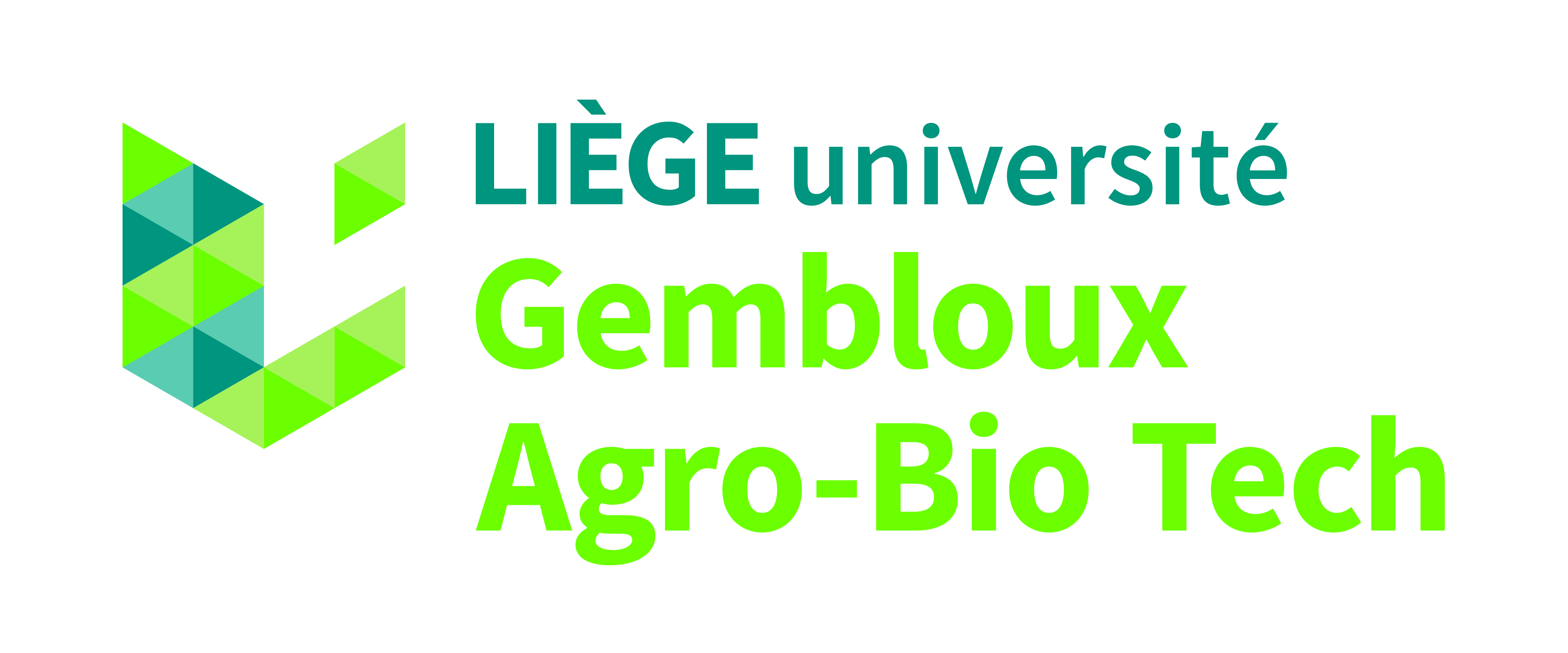 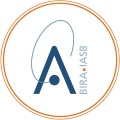 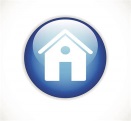 [Results-Fex]
At nighttime Fex is expected to be the dominant flux component. => We tested the nighttime methanol flux dependence on stocking density in the footprint.                                                                                                           

 


Cow exhalation was 
170 mgC(methanol) day-1 cow-1, representing only 2% of the EC flux in spring
83 mgC(acetone) day-1 cow-1, representing 9% of the EC flux in spring
negligible for acetaldehyde
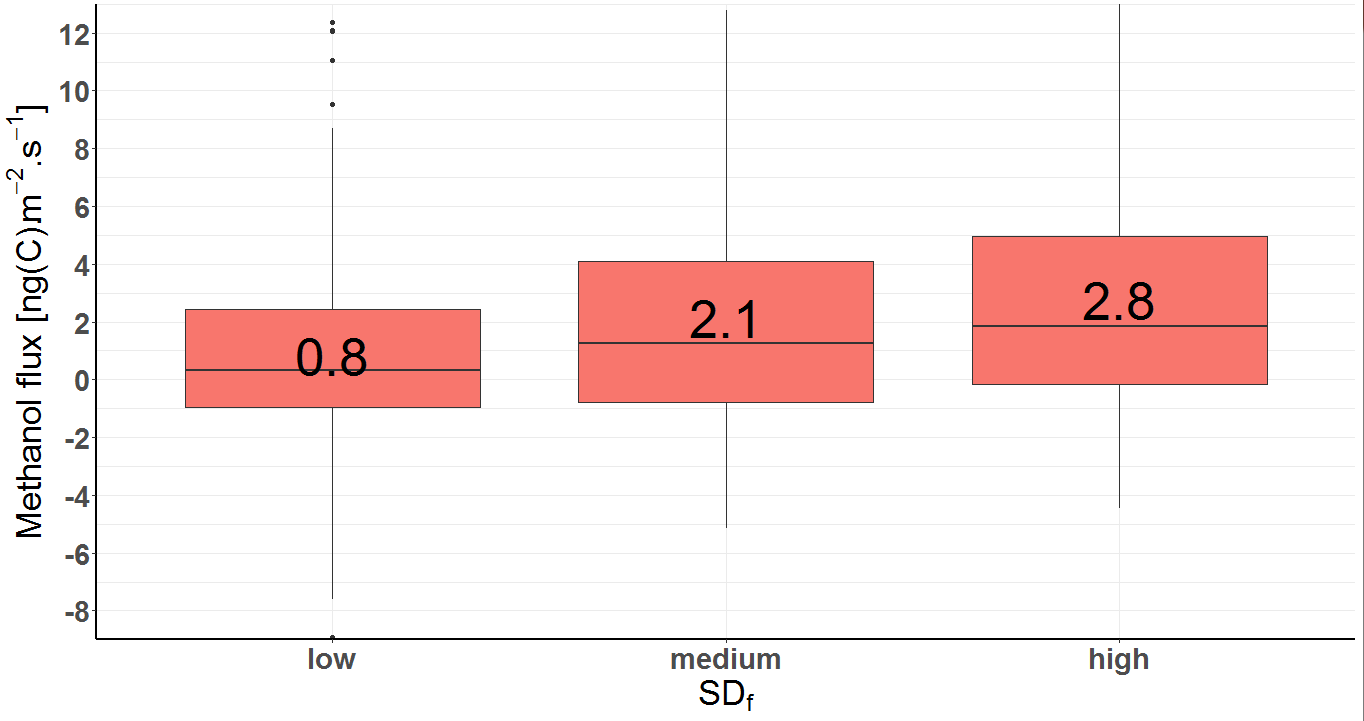 allowed the estimation of the emission per head
Next
The role of cows on OVOC exchanges of a pasture Heinesch B., Michel C., Amelynck C,. Schoon N.., Mozaffar A.,                       Aubinet M., Bachy A. , Dumortier P.
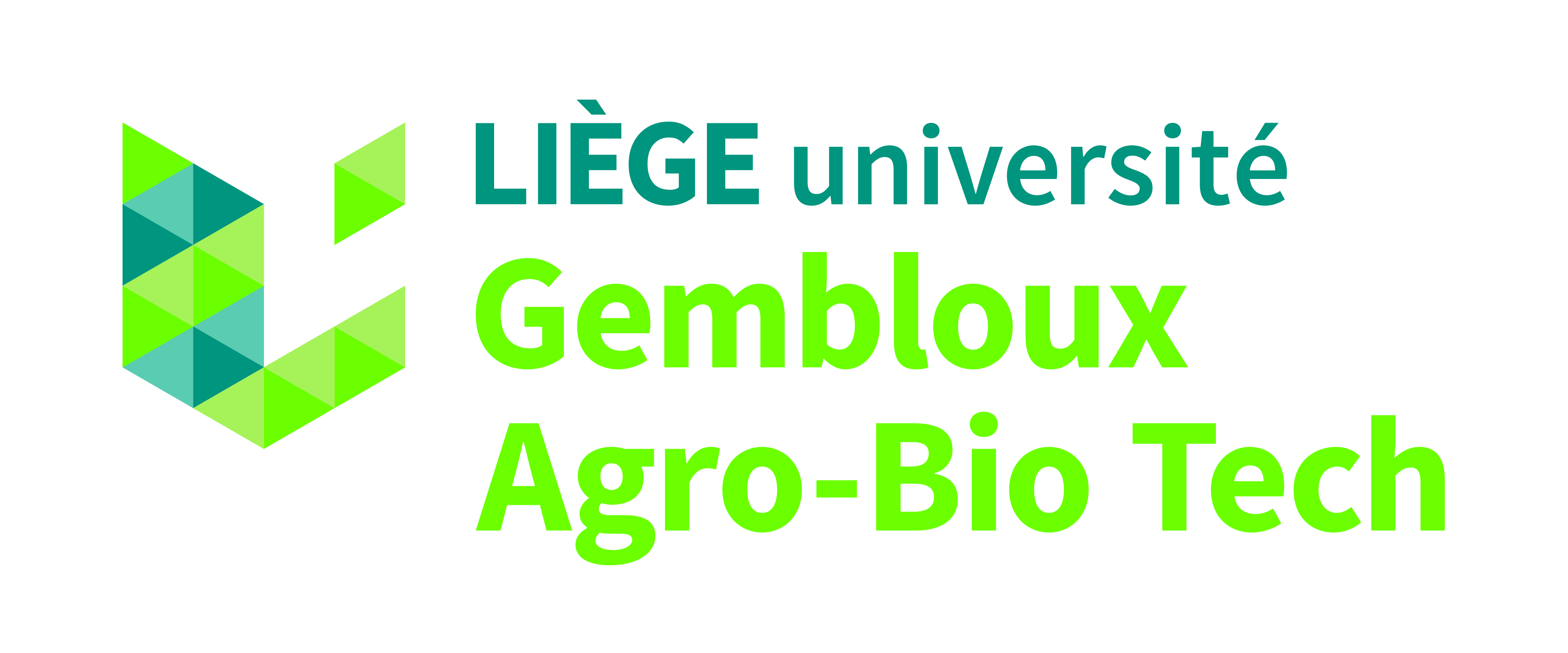 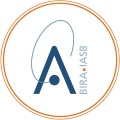 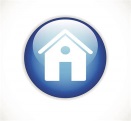 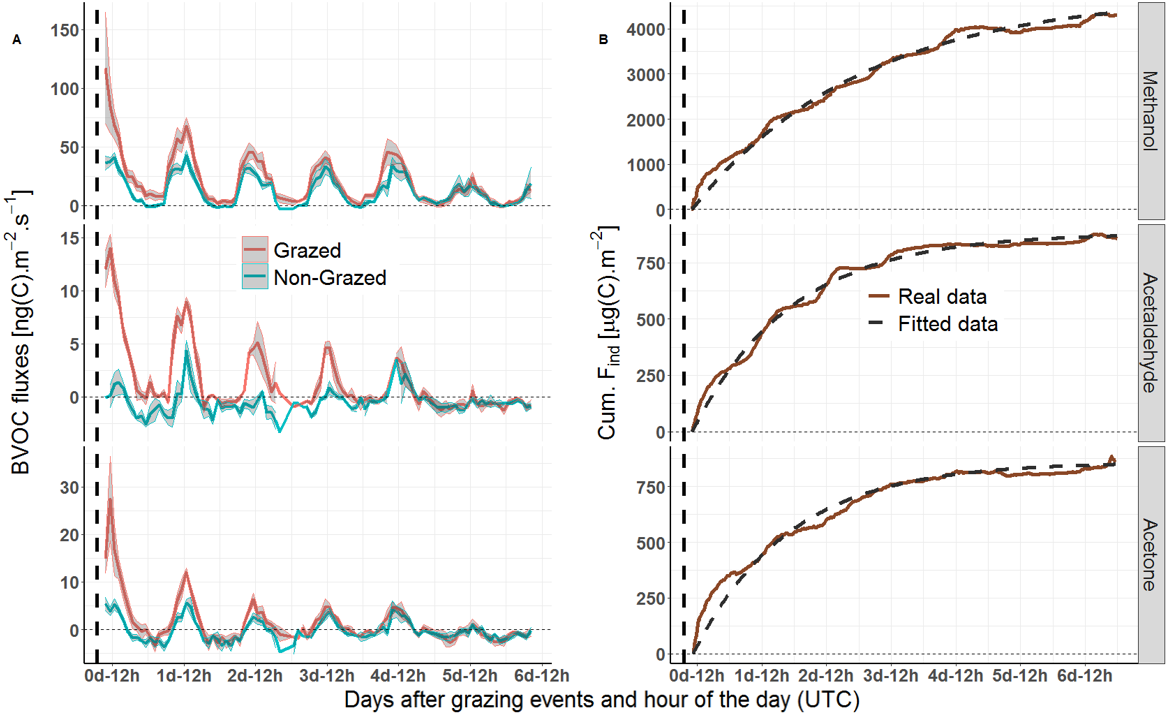 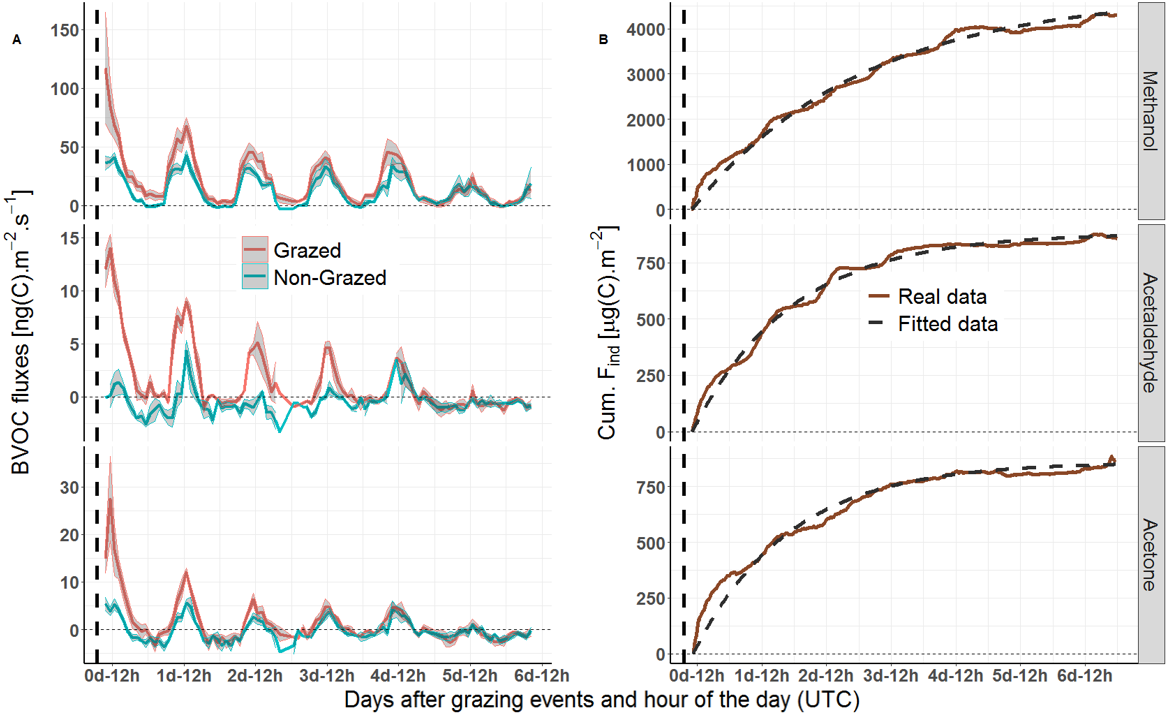 Next
Prev
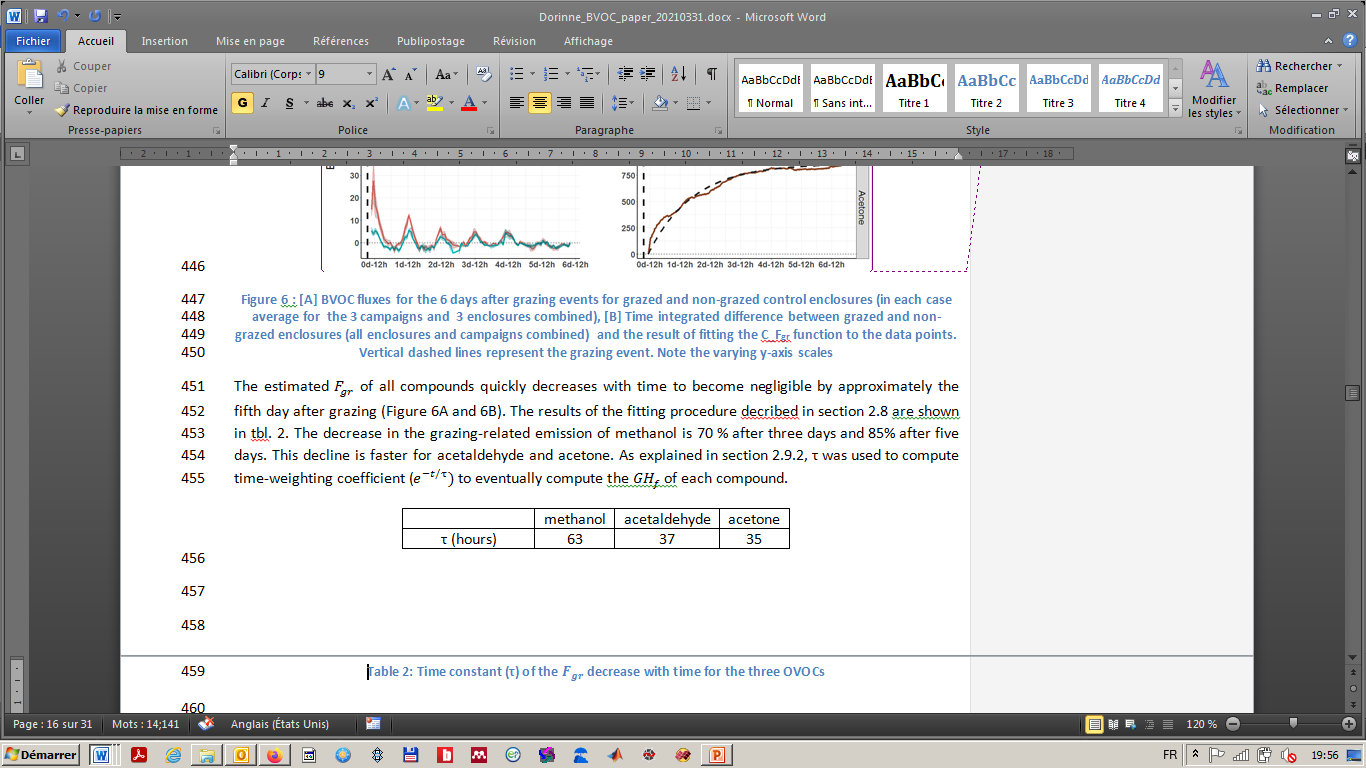 The role of cows on OVOC exchanges of a pasture Heinesch B., Michel C., Amelynck C,. Schoon N.., Mozaffar A.,                       Aubinet M., Bachy A. , Dumortier P.
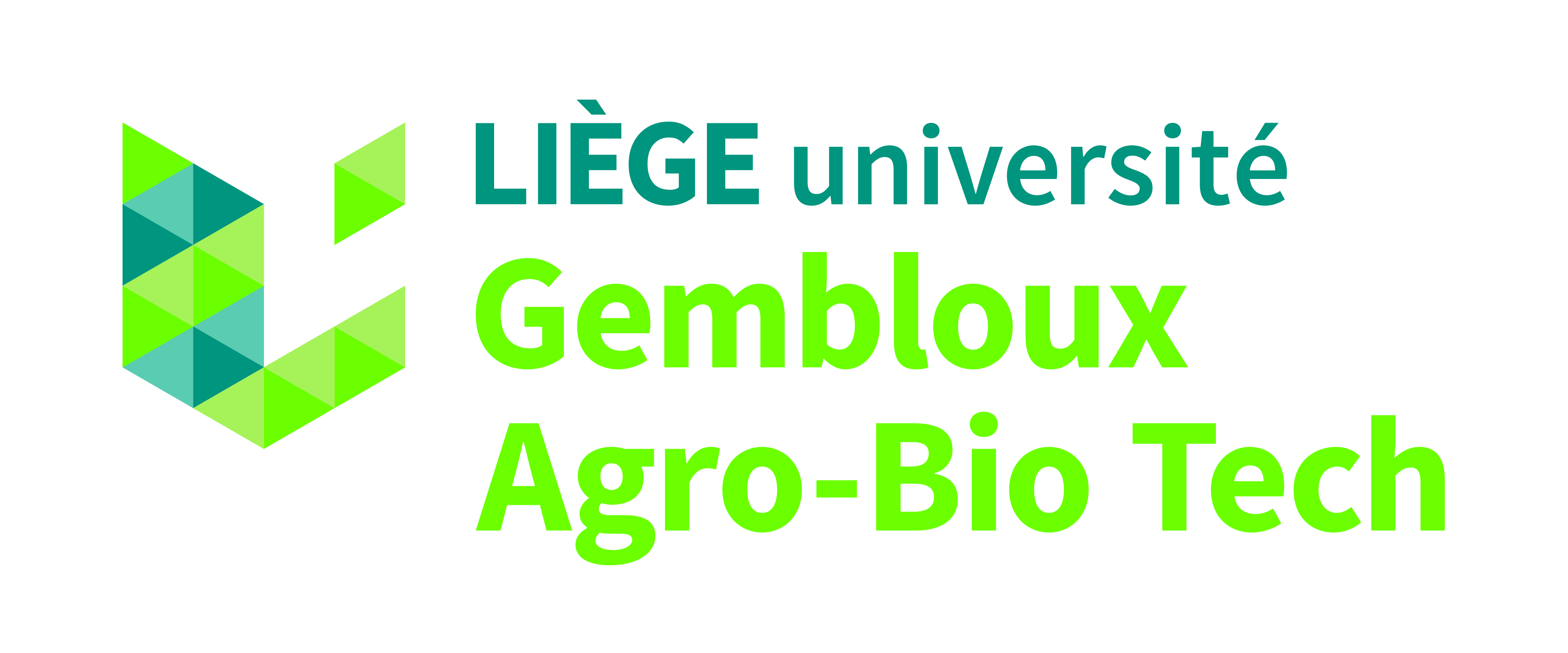 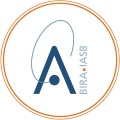 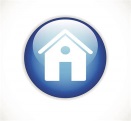 [Results-Find]

The highest GHf class (highly and recently grazed footprints) showed doubled methanol emissions compared to the lowest GHf
Effect even higher for acetaldehyde and acetone
Grazing is dominating Find : contribution of trampling and wastes has been found to be lower through analysis of specific wind directions with high presence of cows but low grazing activity (not shown)
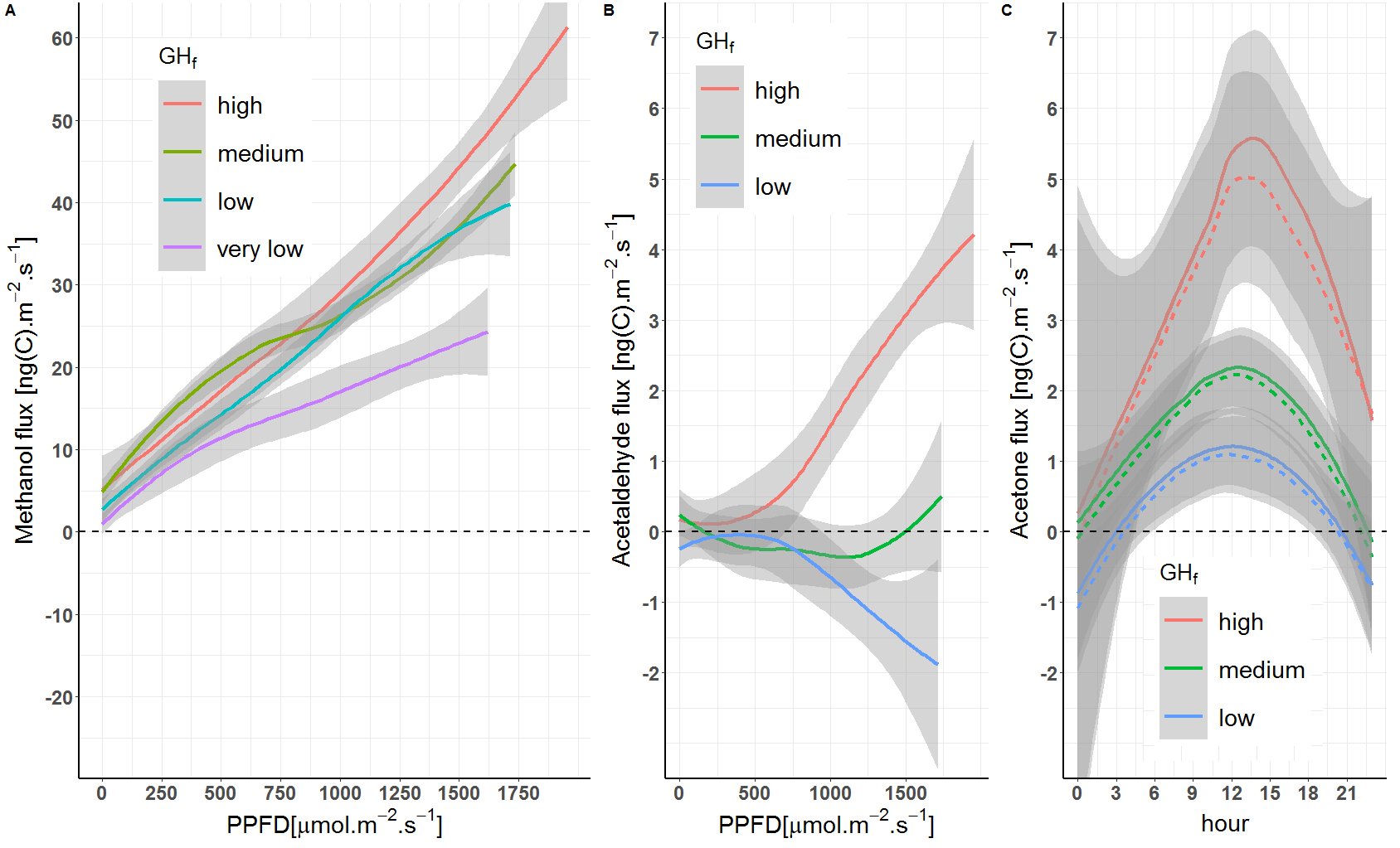 Next
Prev
Day-time OVOC fluxes dependence on GHf, beyond PPFD or time of the day .
The role of cows on OVOC exchanges of a pasture Heinesch B., Michel C., Amelynck C,. Schoon N.., Mozaffar A.,                       Aubinet M., Bachy A. , Dumortier P.
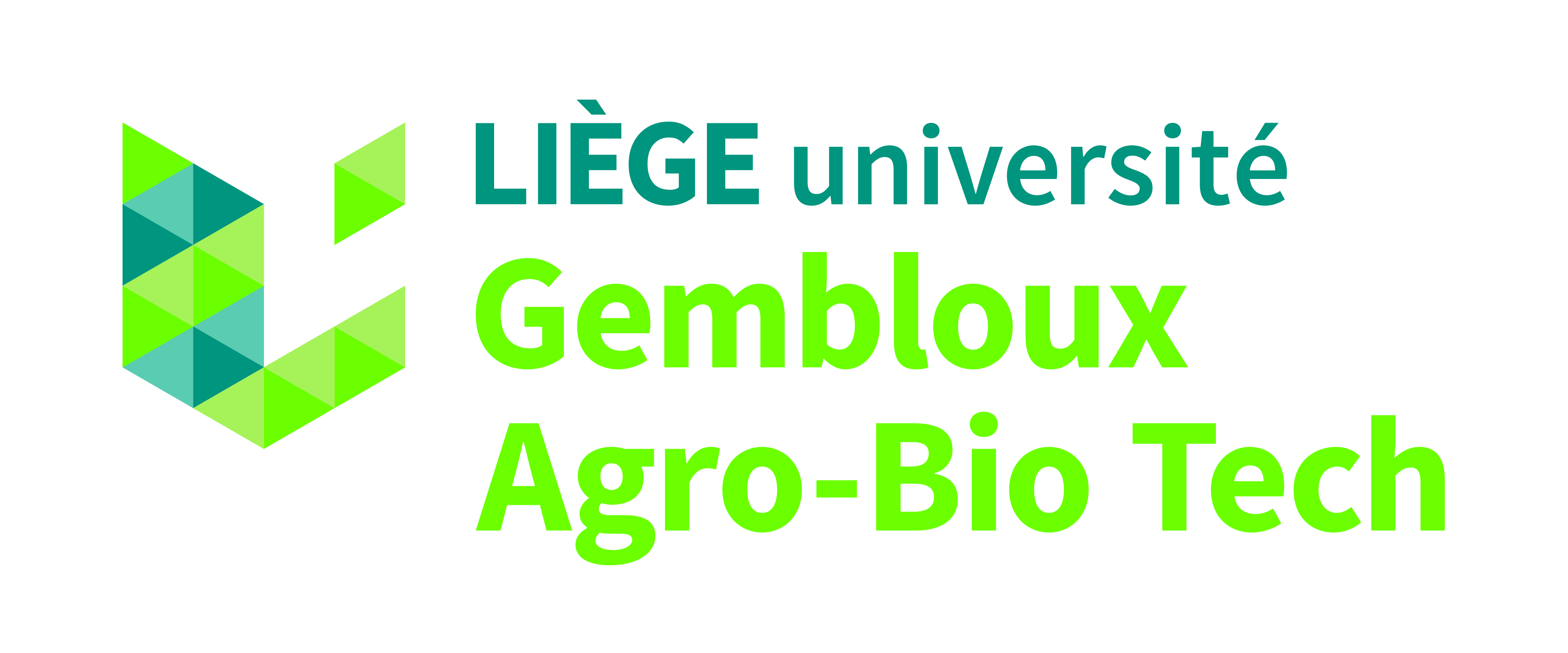 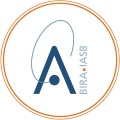 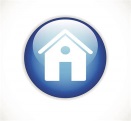 [Results-grass management pratices]

Eddy-covariance = continuous grazing (CG)and hypothesis that:Enclosures           = rotational grazing    (RG)
Comparison of cumulated fluxes and their components over a 23 days period after grazing in the enclosures and for the continuously grazed pasture
For CG, almost continuous emissions
For RG, after an initial emission burst due to heavy grazing, flux behavior depends on compound.
How to deal with such complex behaviors in upscaling models such as MEGAN ?
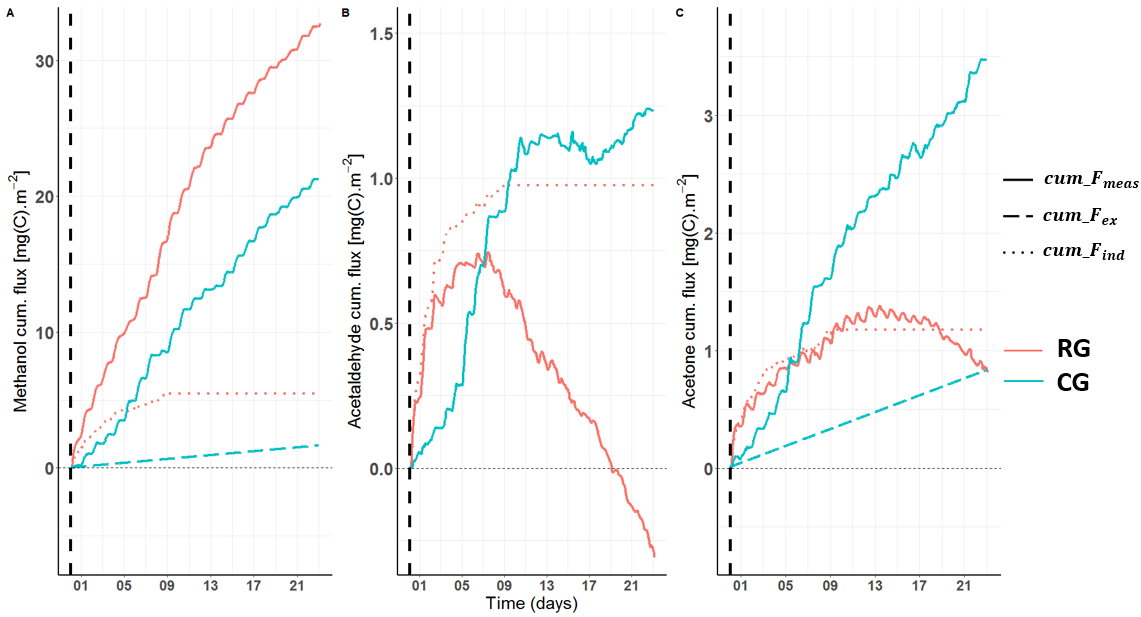 Prev
Cumulated fluxes over a 23 days period after grazing in the enclosures (RG) and for the continuously grazed pasture (CG).
The role of cows on OVOC exchanges of a pasture Heinesch B., Michel C., Amelynck C,. Schoon N.., Mozaffar A.,                       Aubinet M., Bachy A. , Dumortier P.
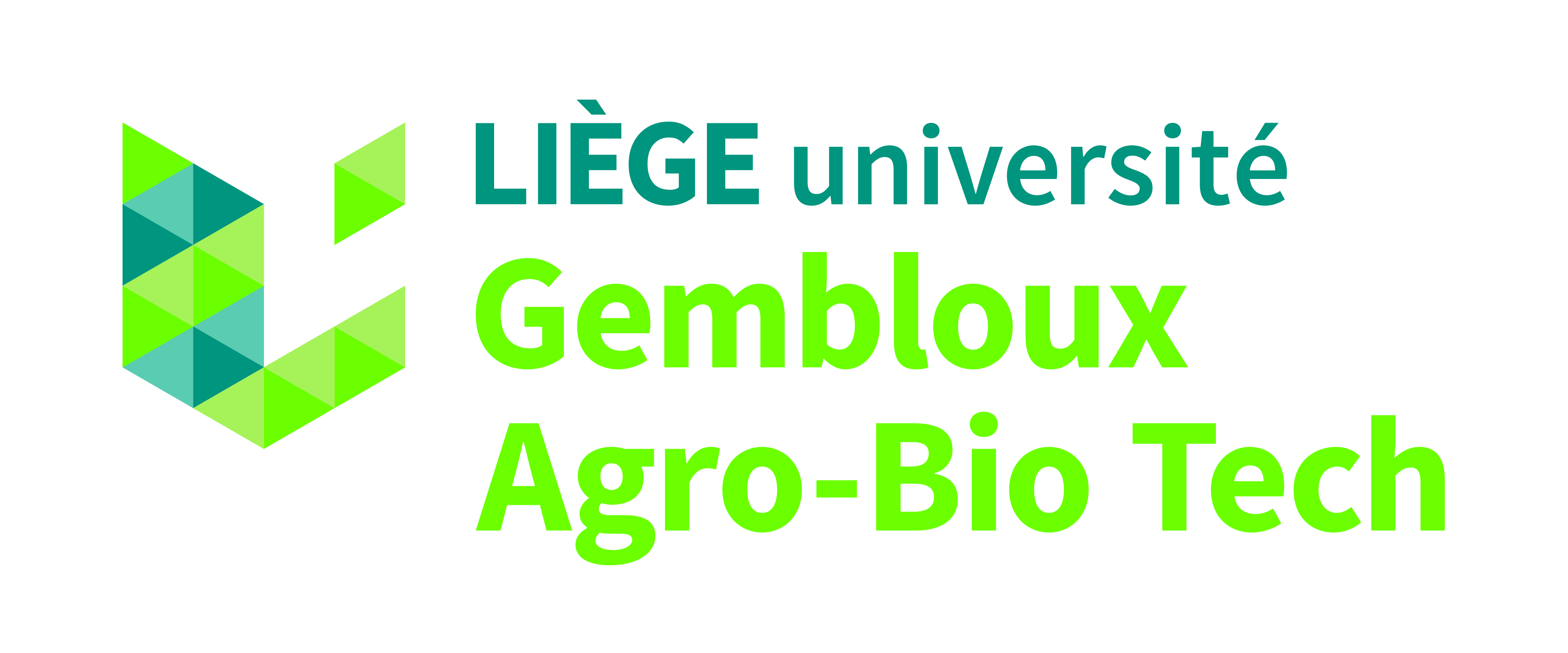 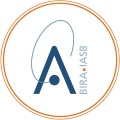 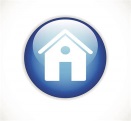 [Take-home messages]

Disentangling flux components was possible but only with a heavily instrumented campaign.
Direct cows emissions (exhalation) of methanol and acetaldehyde are only a (very) small fraction of the pasture emissions. The contribution is more important for acetone.
Indirect emissions (grazing , trampling, wastes) have a huge impact on pasture exchanges of these 3 OVOCs and is dominated by grazing.
Flux dynamics is very different for continuous and rotational grazing
The role of cows on OVOC exchanges of a pasture Heinesch B., Michel C., Amelynck C,. Schoon N.., Mozaffar A.,                       Aubinet M., Bachy A. , Dumortier P.
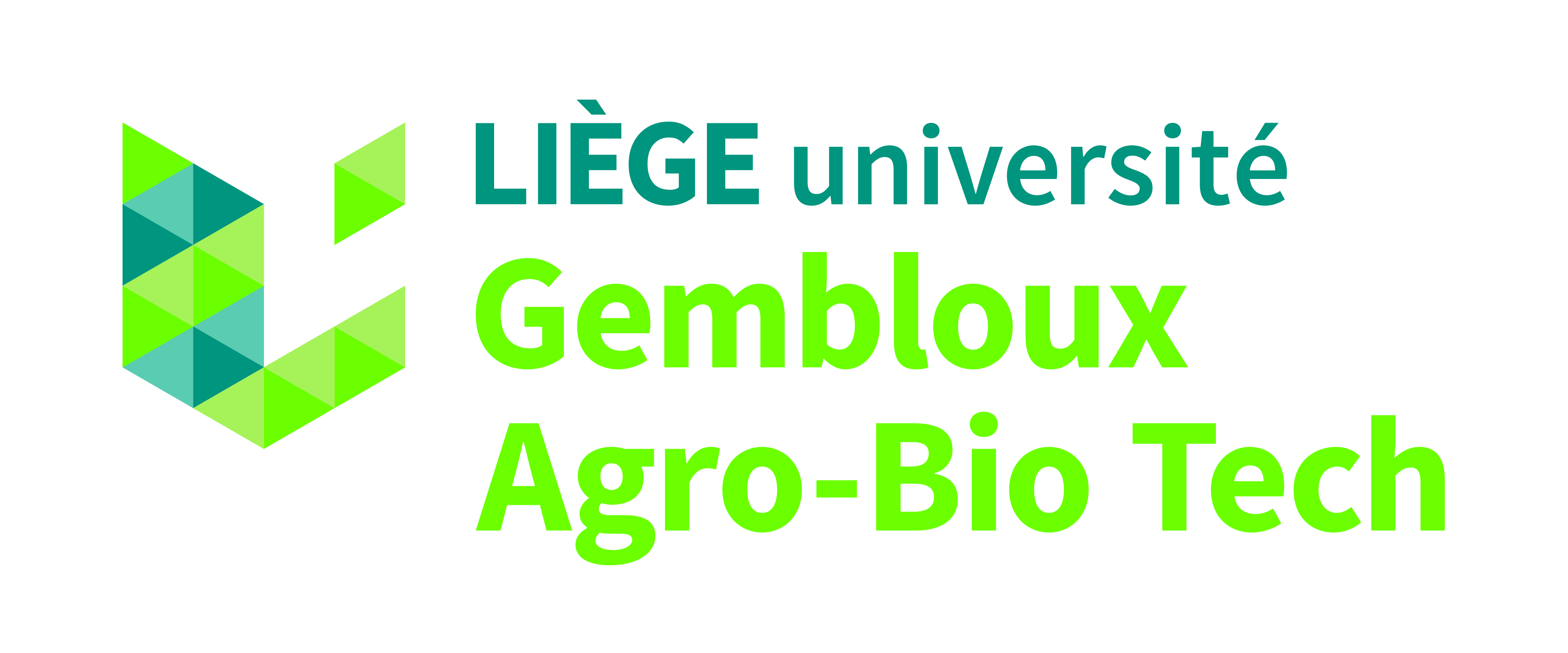 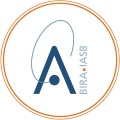 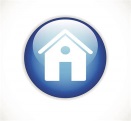 [Study site]
Dorinne in the Condroz region (Belgium)
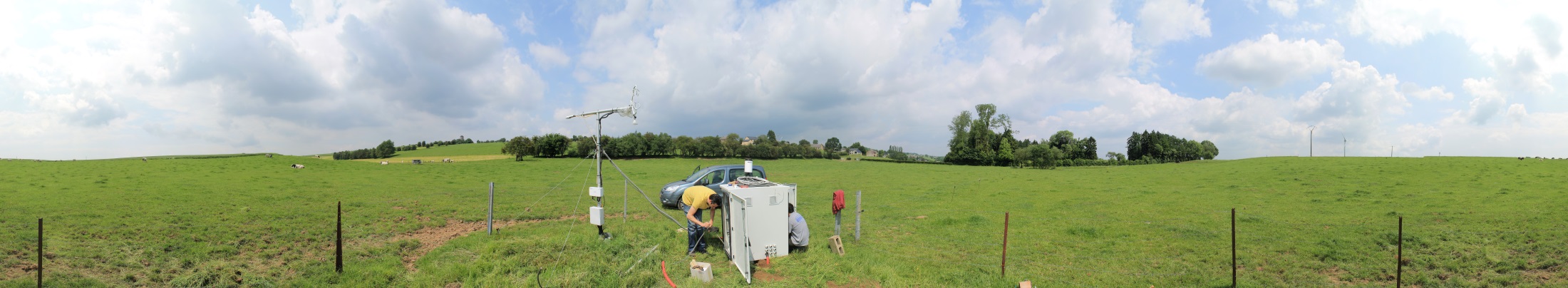 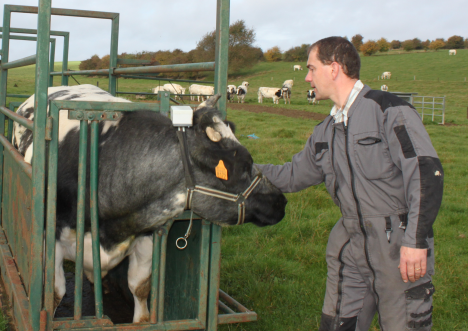 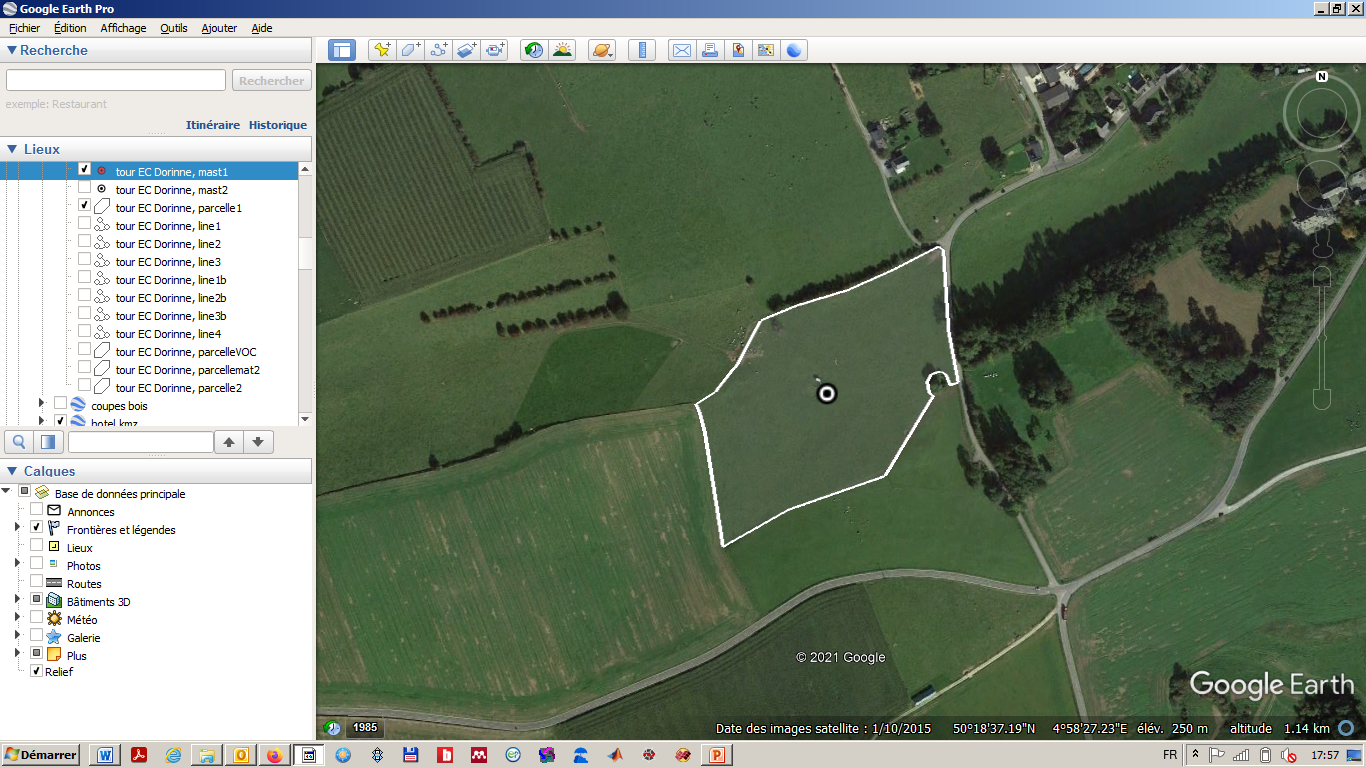 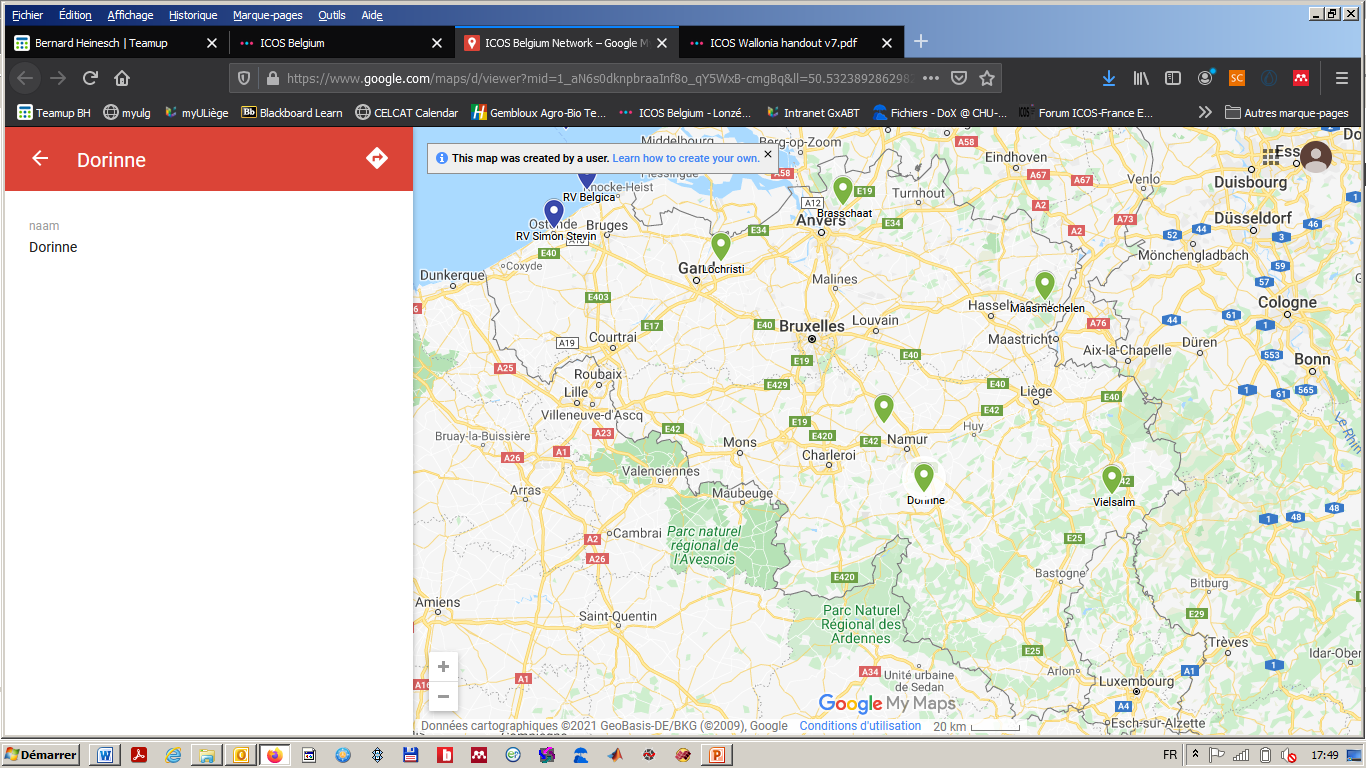 Flux tower station started in 2010
ICOS candidate station (https://icos-belgium.be/, BE-Dor )
Intensive pasture of 4.2 ha, grazed continuously from ca. April to November by Belgian Blue heifers
https://www.icos-belgium.be/files/ICOS%20Wallonia%20handout%20v7.pdf
Snapshot of one day of on-cow geo-location (GPS)  and activity data (inclinometer)
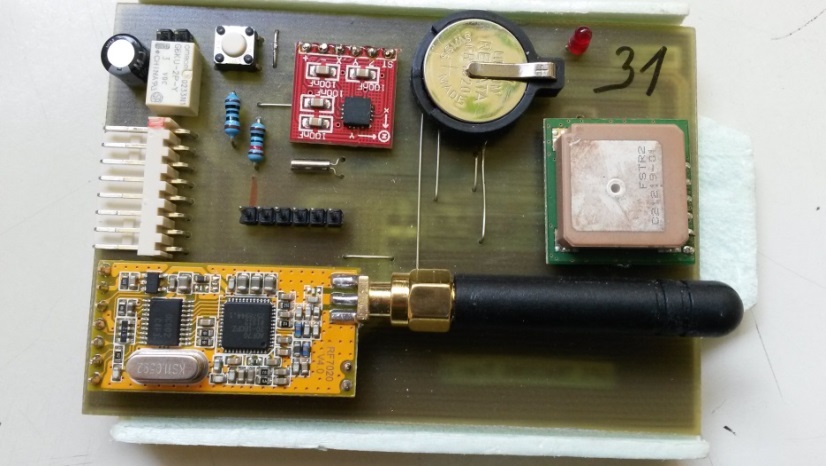 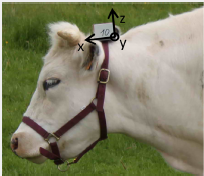 GPS
inclinometer
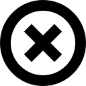 antena
[close]
GPS + inclinometer
See also Dumortier et al., 2021, AFM, https://doi.org/10.1016/j.agrformet.2020.108249